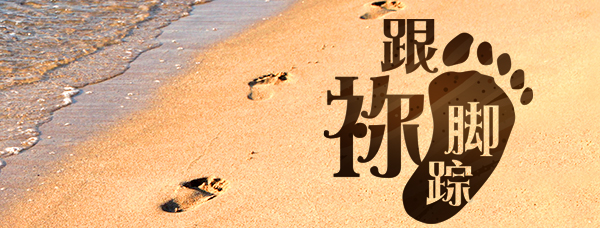 第二十六单元：属灵倍增（下）
第102讲：忠信牧人
要义：金句
他看見許多的人，就憐憫他們；因為他們困苦流離，如同羊沒有牧人一般。（太9:36）
2
精义：撮要
牧羊人的眼光是锐利的。
3
传播焦点
祂的眼光
主的眼光─穑多任务人少；
    太（9:35-38）
4
传播焦点
祂的训练
祂知道群众需要，需牧人看顾喂养他们的人。
祂自己以身作则亲自作工（太11:1 ）
祂放弃一切享受，为传福音而献上。（路7:16）
5
传播焦点
祂的差派
差遣十二使徒（太10章） 
祂的欢乐（路10:21）
耶稣的欢乐（太 11:25-27；13:16-17）
主在困境中仍然欢乐表达了什么 ?
6
生活应用
忠信牧人有眼光看见人群需要，我们作主门徒的又如何呢？
7
反思问题
祂差派训练为成就天父计划，我们众多活动，是否成全天国美旨？
8
听众回馈
祂展示了在困境欢乐，我们是否能以主为乐？
9